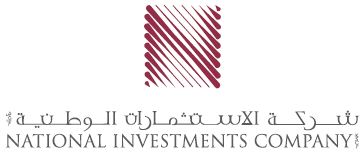 نشاط بورصة الكويت خلال الأسبوع المنتهي بتاريخ 2020/11/05
* ع.س : عائد سعري
* ع.س : عائد سعري
ملخص أداء السوق خلال الأسبوع
أداء مؤشرات البورصة
أنهت بورصة الكويت تعاملاتها للأسبوع المنتهي في الخامس من نوفمبر على تباين في أداء مؤشراتها مقارنة مع اقفال الأسبوع الماضي، حيث ارتفع مؤشر السوق العام بنسبة 0.6%، ومؤشر السوق الأول بنسبة 0.8%، و جاء أداء مؤشر السوق الرئيسي مستقرا. في حين تراجع المعدل اليومي لقيمة الأسهم المتداولة بنسبة 19.2% إلى 43.8 مليون د.ك خلال الأسبوع بالمقارنة مع 54.2 مليون د.ك للأسبوع الماضي، وكذلك المعدل اليومي لكمية الأسهم المتداولة بنسبة 20.4% إلي 178 مليون سهم بالمقارنة مع 223.5 مليون سهم.
تداولات الأسبوع
جاء أداء مؤشرات البورصة متباينا خلال جلسات الأسبوع، حيث شهدت جلسة مطلع الأسبوع تراجعا واضحا على أثر استمرار موجة الضغوط البيعية  على العديد من الأسهم بشكل عام وأسهم السوق الأول بشكل خاص، وهو ما دفع العديد من هذه الأسهم إلى تسجيل خسائر سوقية كبيرة، ثم استطاع السوق في التماسك قليلا ونجح في تحقيق مكاسب سوقية ملحوظة خلال جلسة التداول الثانية والثالثة، لكن عودة الضغوط البيعية مرة أخرى واستمرار حالة الحذر والخوف، جعلت مؤشرات البورصة تنزلق مجددا خلال جلسة التداول قبل الأخيرة. أما جلسة التداول الأخيرة فقد كانت مختلفة نسبيا، حيث شهدت تعاملاتها الصباحية تراجعا واضحا لشريحة واسعة من الأسهم مع استمرارية الموجات البيعية عليها، لكن تداولات الساعة الأخيرة منها كانت على العكس، حيث ظهرت عمليات شرائية واضحة على العديد من أسهم السوق الأول، الأمر الذي محى كافة خسائر مؤشر السوق العام والسوق الأول الصباحية.
الجدير بالذكر أن افصاحات الشركات المدرجة للبيانات المالية الفصلية لفترة التسعة أشهر المنتهية في 30 سبتمبر، بدأت تتوالى تباعا، والتي جاءت في مجملها حتى الآن مزيجا بين تراجع في الأرباح لدى بعض الشركات أو تسجيل خسائر ملحوظة لدى البعض الآخر، الأمر الذي شكلا عاملا سلبيا على مزاج وحالة المتعاملين، مما أضعف لديهم الشهية الإستثمارية والمضاربية على حد سواء.
أهم افصاحات الشركات خلال الفترة
تراجعت أرباح بيت التمويل الكويتي بنسبة 46.9% إلى 101.2 مليون د.ك لفترة التسعة أشهر المنتهية في 30 سبتمبر 2020.
تراجعت أرباح شركة الإتصالات المتنقلة بنسبة 14% إلى 131.6 مليون د.ك لفترة التسعة أشهر المنتهية في 30 سبتمبر 2020.
1
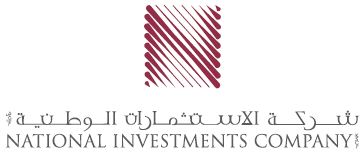 نشاط بورصة الكويت خلال الأسبوع المنتهي بتاريخ 2020/11/05
ملخص أداء السوق خلال الأسبوع
تابع افصاحات الشركات
تراجعت أرباح شركة هيومن سوفت القابضة بنسبة 8% إلى 24.1 مليون د.ك لفترة التسعة أشهر المنتهية في 30 سبتمبر 2020.
بلغت خسائر البنك الأهلي الكويتي 7.9 مليون د.ك لفترة التسعة أشهر المنتهية في 30 سبتمبر2020
بلغت خسائر الشركة الكويتية للإستثمار 11.8 مليون د.ك لفترة التسعة أشهر المنتهية في 30 سبتمبر2020.
بلغت خسائر شركة طيران الجزيرة 15.5 مليون د.ك لفترة التسعة أشهر المنتهية في 30 سبتمبر2020.
أعلنت شركة الصناعات الهندسية الثقيلة وبناء السفن عن ترسية مناقصة بقيمة 4.8 مليون د.ك على أحدى شركاتها التابعة، لصالح شركة البترول الوطنية ولمدة 51 شهرا.
أفادت شركة الإتصالات المتنقلة – زين عن عدم  التمديد لها عقد إدارة شركة تاتش في لبنان.
أفصحت شركة الخليج للكابلات والصناعات الكهربائية عن تسلمها مبلغ 1.9 مليون د.ك من وزارة الكهرباء والماء، وذلك عن توريد وصلات لحيم كيبلات ضغط منخفض، محققة بذلك أرباح تشغيلية بنسبة تقديرية 4.75% من قيمة الطلب. 
عطفا على افصاحها السابق بتاريخ الثامن من أكتوبر الماضي بشأن فوز أحدى شركاتها التابعة بعقد خدمات مناولة  لمدة 10 أعوام في افغانستان، أفادت شركة أجيليتي للمخازن العمومية بأنه تم إنهاء هذا العقد من قبل إدارة الطيران المدني الأفغانية اعتبارا من 4 نوفمبر الجاري، مما سوف ينتج عن إلغاء هذا العقد انخفاض ايرادات الشركة بحوالي 13 مليون دولار امريكي في السنة.
تم اعادة تداول أسهم شركة مركز سلطان للمواد الغذائية يوم الثلاثاء الموافق الثالث من نوفمبر، وذلك بعد الانتهاء من اجراءات تخفيض رأس المال.

أسعار النفط 
شهدت أسعار النفط انتعاشا ملحوظا خلال تداولات الأسبوع، حيث نجح خام برنت من الصعود مجددا  فوق مستوى 41 دولار أمريكي، عقب تراجعه إلى أدنى مستوى له منذ شهر مايو الماضي وهو 35.75 دولار أمريكي، يأتي هذا الإرتفاع وسط متابعة مستجدات الإنتخابات الأمريكية. ومن ناحية أخرى أظهرت بيانات معهد البترول الأمريكي عن ارتفاع مخزونات النفط في الولايات المتحدة بمقدار 4.6 مليون برميل.
2
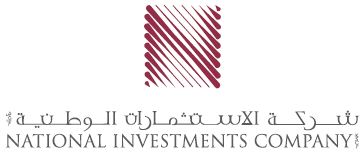 مؤشرات قطاعات بورصة الكويت
أغلقت مؤشرات قطاعات السوق على تباين خلال تداولات الأسبوع مقارنة مع الأسبوع الماضي، حيث تصدر قطاع الإتصالات الرابحين بنسبة 1.9%، تلاه قطاع العقار بنسبة 1.6%، في حين جاء قطاع التكنولوجيا على رأس القطاعات الخاسرة بنسبة 6.6%، تلاه قطاع النفط والغاز بنسبة 3.5%.

خلال تداولات الأسبوع احتل قطاع البنوك وقطاع الخدمات المالية وقطاع الإتصالات المراتب الأولى من حيث إجمالي القيمة المتداولة بنسبة 67.5%، 8.4% 7.9% على التوالي.

خلال تداولات الأسبوع احتل قطاع البنوك وقطاع الخدمات المالية وقطاع العقار المراتب الأولى من حيث إجمالي الكمية المتداولة بنسبة 41.2%، 24.1%و 15.6% على التوالي.
مساهمة القطاعات من حيث كمية الأسهم المتداولة
مساهمة القطاعات من حيث قيمة الأسهم المتداولة
3
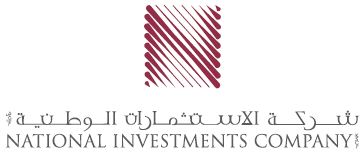 نشاط السوق الأول
أعلى 10 شركات من حيث القيمة الرأسمالية في السوق الأول
في السوق الأول تصدر سهم بيت التمويل الكويتي قائمة الأسهم الأعلى تداولا من حيث قيمة الأسهم المتداولة خلال تداولات الأسبوع بقيمة تداول بلغت 55.6 مليون د.ك، لينهي بذلك تداولات الأسبوع عند سعر 661 فلس متراجعا بنسبة 0.2%، وجاء سهم بنك الكويت الوطني بالمركز الثاني بقيمة تداول بلغت 34.6 مليون د.ك لينهي بذلك تداولات الأسبوع عند سعر 839 فلس متراجعا بنسبة 0.7%، ثم جاء سهم البنك الأهلي المتحد – البحرين- بالمركز الثالث بقيمة تداول بلغت 23.1 مليون د.ك لينهي بذلك تداولات الأسبوع عند سعر 242 فلس مرتفعا بنسبة 2.5%.


في السوق الأول احتل بنك الكويت الوطني المرتبة الأولى من حيث القيمة الرأسمالية بقيمة 5,758 مليون د.ك، ثم حل بيت التمويل الكويتي بالمرتبة الثانية بقيمة رأسمالية بلغت 5,082 مليون د.ك، ثم شركة الإتصالات المتنقلة بالمرتبة الثالثة بقيمة رأسمالية بلغت 2,596 مليون د.ك.
4
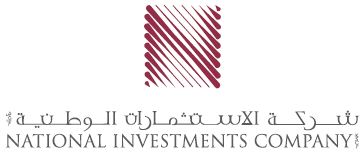 نشاط السوق الرئيسي
أعلى 10 شركات من حيث القيمة الرأسمالية في السوق الرئيسي
في السوق الرئيسي تصدر سهم شركة أعيان للإجارة والإستثمار قائمة الأسهم الأعلى تداولا من حيث القيمة خلال تداولات الأسبوع بقيمة تداول بلغت 3.6 مليون د.ك لينهي بذلك تداولات الأسبوع عند سعر 84.9 فلس متراجعا بنسبة 1.9%، وجاء سهم شركة الخليج للكابلات والصناعات الكهربائية بالمركز الثاني بقيمة تداول بلغت 2 مليون د.ك لينهي بذلك تداولات الأسبوع عند سعر 634 فلس مرتفعا بنسبة 0.6%، ثم جاء سهم مجموعة الإمتياز الإستثمارية بالمركز الثالث بقيمة تداول بلغت 1.4 مليون د.ك لينهي بذلك تداولات الأسبوع عند سعر 101 فلس مرتفعا بنسبة 2.5%.

في السوق الرئيسي احتل البنك التجاري الكويتي المرتبة الأولى من حيث القيمة الرأسمالية بقيمة 1,026 مليون د.ك ثم البنك الأهلي المتحد الكويتي بالمرتبة الثانية بقيمة رأسمالية بلغت 598 مليون د.ك ثم شركة الإتصالات الكويتية بالمرتبة الثالثة بقيمة رأسمالية بلغت 438 مليون د.ك .
5
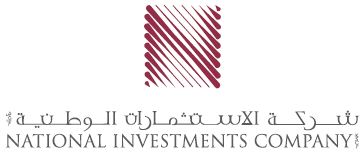 نشاط السوق الرئيسي
6
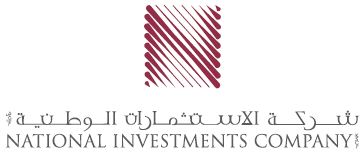 يجب ملاحظة أن هذا التقرير لا يشكل توصيات استثمارية أو ما إذا كان على المستثمرين الاستمرار في استثماراتهم الخاصة. وقد تم إعداد التقرير فقط للغرض المنصوص عليه و لا ينبغي الاعتماد عليه لأي غرض آخر.

وأعد هذا التقرير للتداول العام وتم ارساله لك كعميل، لغرض تقديم المعلومات العامة فقط. وليس المقصود منه عرض أو تقديم المشورة فيما يتعلق بشراء أو بيع أي ورقة مالية.

على الرغم من أن المعلومات في هذا التقرير تم جمعها من المصادر التي تعتقد الشركة بأنها موثوق بها، نحن لم نقم بالتحقق منها بشكل مستقل سواء كانت دقيقة أوغير كاملة. لا توجد مسؤولية على الشركة بسبب أي خسائر ناتجة بصورة مباشرة أو غير مباشرة، من استخدام هذه المعلومات.

شركة الاستثمارات الوطنية  ش.م.ك.ع.
تلفون:6666 2226 965+ 
فاكس:6793 2226 965+
شركة الاستثمارات الوطنية
شرق, شارع المتنبي
مبنى الخليجية
ص. ب. 25667 الصفاة 13117 الكويت